Sorting algorithms II.
Metodický koncept k efektivní podpoře klíčových odborných kompetencí s využitím cizího jazyka ATCZ62 - CLIL jako výuková strategie na vysoké škole
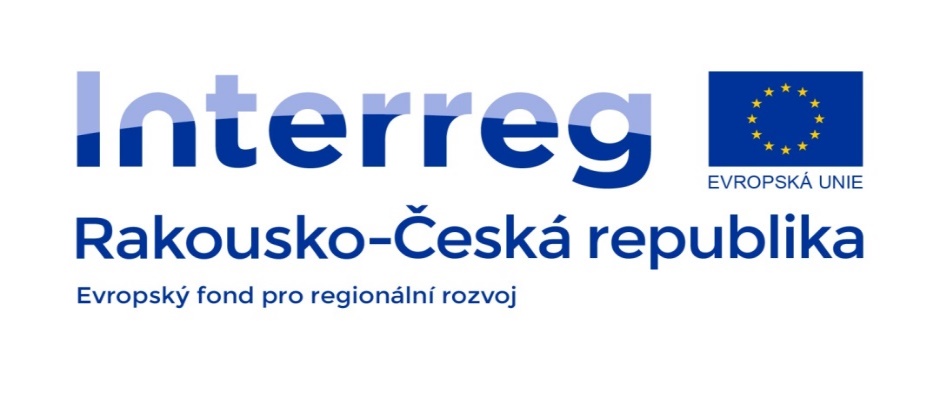 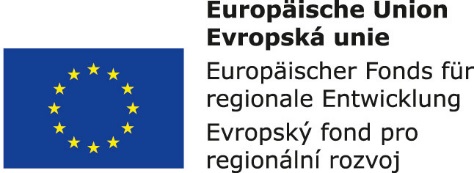 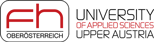 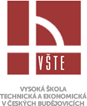 Merge sort
is an efficient, general-purpose, comparison-based sorting algorithm
Stable, divide and conquer algorithm, easy to paralelized
Worst and average time: O(NlogN)
Extra memory needs: array of size N
Merge sort
Algoritmus
mergesort(m)
	var list left, right
	if length(m) ≤ 1
		 return m
	else
		middle = length(m) / 2
		for each x in m up to middle
			add x to left
		for each x in m after middle
			add x to right
left = mergesort(left)
		right = mergesort(right)
		result = merge(left, right)
		return result
Quicksort
an efficient sorting algorithm
It takes: O(NlogN) – O(N2)
Divide and conquer algorithm, not stable, in-place
Recursive
The steps are:
Pick an element, called a pivot, from the array.
Partitioning: reorder the array so that all elements with values less than the pivot come before the pivot, while all elements with values greater than the pivot come after it (equal values can go either way). After this partitioning, the pivot is in its final position. This is called the partition operation.
Recursively apply the above steps to the sub-array of elements with smaller values and separately to the sub-array of elements with greater values.
Quicksort
Pivot selection – ideal is median
First element (or any fix position) –
Random element –
Median of three (five…) – or other number of elements from fix or random positions
Pivot selection affects sorting
In average Quicksort is the fastet known universal algorithm for sorting of arrays in computer memory
Selection sort
Simple algorithm
Time complexity O(N2)
Efficient for small sets
Universal, local, not stable
The algorithm divides the input list into two parts: the sublist of items already sorted, which is built up from left to right at the front (left) of the list, and the sublist of items remaining to be sorted that occupy the rest of the list.
Initially, the sorted sublist is empty and the unsorted sublist is the entire input list.
The algorithm proceeds by finding the smallest (or largest, depending on sorting order) element in the unsorted sublist, exchanging (swapping) it with the leftmost unsorted element (putting it in sorted order), and moving the sublist boundaries one element to the right
Comparison of sorting algorithms
Zdroj: www.wikipedia.org
Bucket sort
distributing the elements of an array into a number of buckets
Časová náročnost: O(n*k), kde k=n/m, vstupní data n, počet přihrádek m.
Assumptions:
Suitable for evenly distributed input data.
The ordering algorithm must be stable
Bucket sort works as follows:
Set up an array of initially empty "buckets".
Scatter: Go over the original array, putting each object in its bucket.
Sort each non-empty bucket.
Gather: Visit the buckets in order and put all elements back into the original array.
Advantages: Well parallelized, not all data in memory at one time
Radix sort
a non-comparative integer sorting algorithm that sorts data with integer keys by grouping keys by the individual digits which share the same significant position and value
LSD (Least Significant Digit)
MSD (Most Significant Digit) 
Time complexity: O( (z+n)*logzu), kde z je základ zvolené číselné soustavy, n počet čísel na vstupu a u je maximální rozmezí čísel na vstupu
Not for unlimited inputs
Example LSD radix: 170, 45, 75, 90, 802, 2, 24, 66 ⇒ 170, 90, 802, 2, 24, 45, 75, 66 ⇒ 802, 2, 24, 45, 66, 170, 75, 90 ⇒2, 24, 45, 66, 75, 90, 170, 802
Counting sort
only suitable for direct use in situations where the variation in keys is not significantly greater than the number of items
Stable
Time complexity: O(N+M)
Extra memory: O(M)
Algorithm:
for x in input:
    count[key(x)] += 1
total = 0
for i in range(k):   # i = 0, 1, ... k-1
    oldCount = count[i]
    count[i] = total
    total += oldCount
for x in input:
    output[count[key(x)]] = x
    count[key(x)] += 1
return output